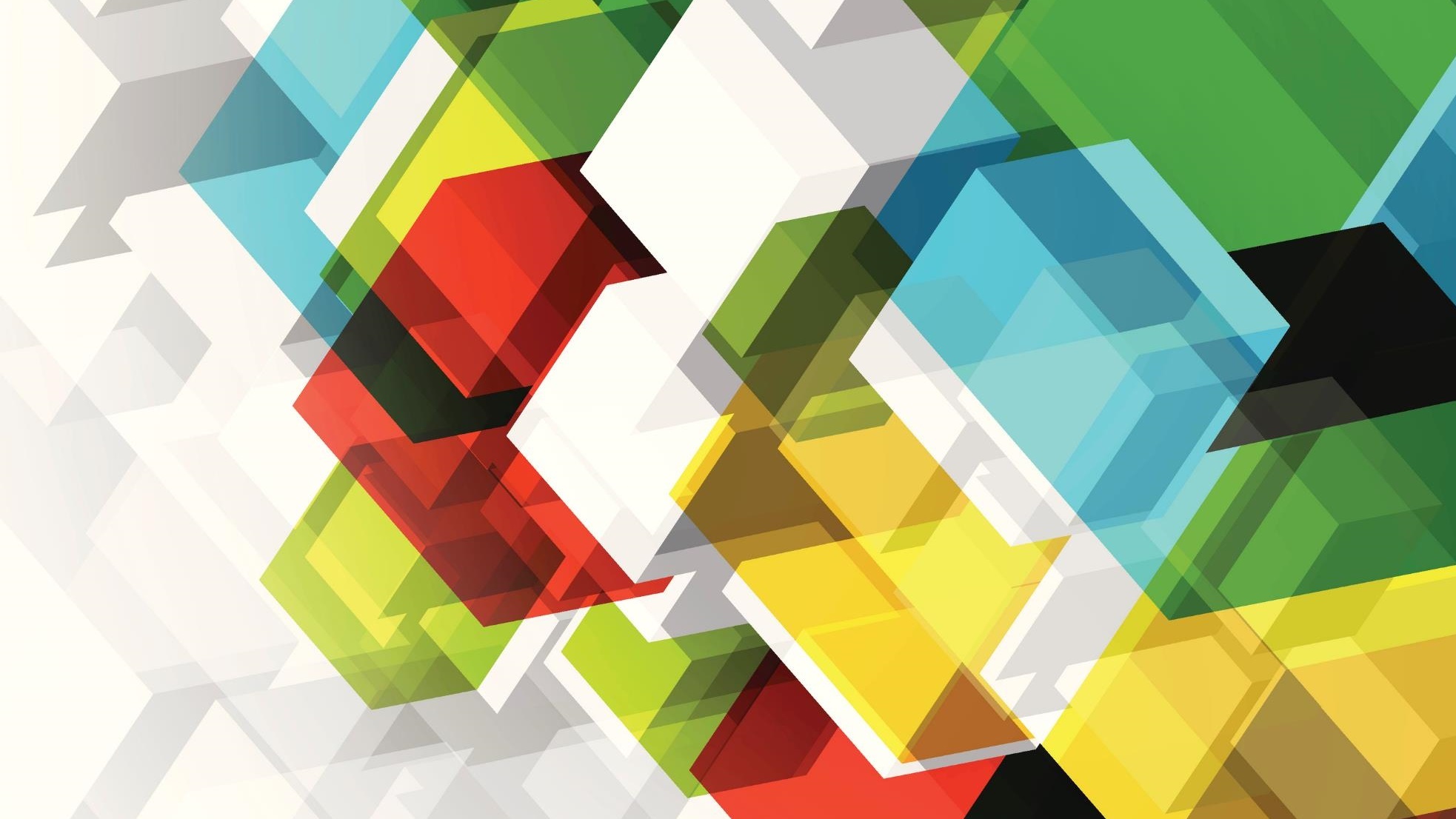 Event leadershiptheory and practice for Event management and event tourism
Dr Emma Abson
Event Leadership by Dr Emma Abson
Instructor lecture slides
These are the instructor’s lecture slides produced to accompany the book Event Leadership – theory and practice for event management and event tourism, by Emma Abson (with chapter contributions by Miriam Firth and Jane Tattersall), 2021, published by Goodfellow Publishers Ltd. These lecture slides accompanying illustrations are provided by the authors for the private use of instructors using the book Event Leadership.  All the diagrams are copyright protected and should not be circulated beyond the classroom. To further support instructors, there is a set of PowerPoint slides for each lecture available.
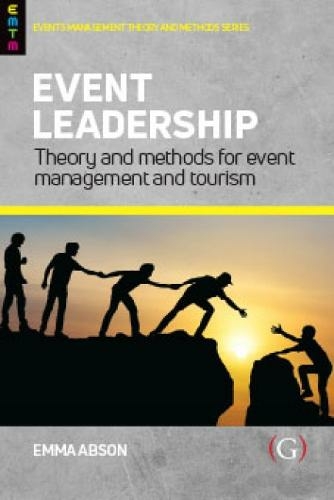 Event Leadership by Dr Emma Abson
Lecture 5 – leadership as a collective process
Event Leadership by Dr Emma Abson
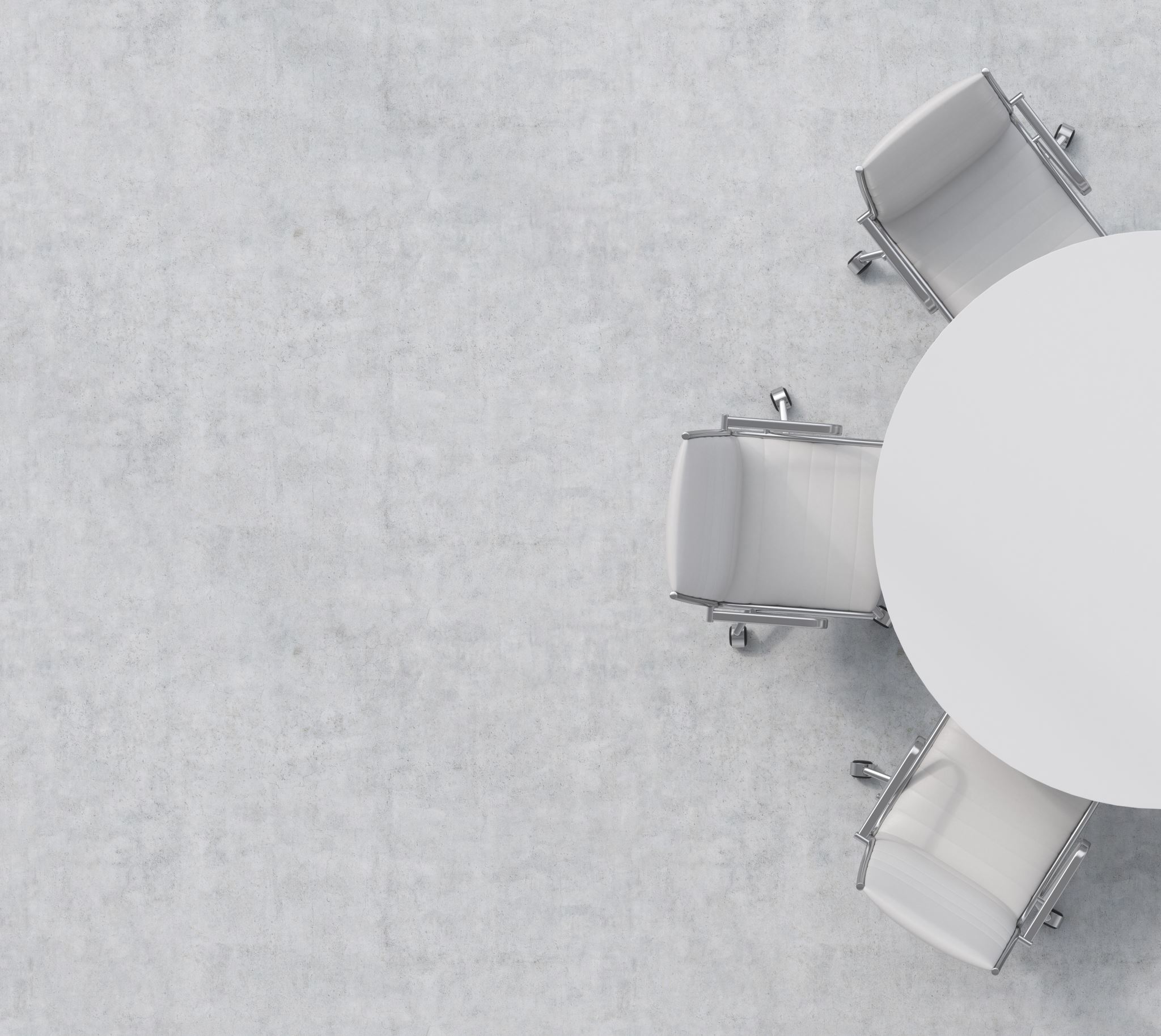 Lecture 5 – leadership as a collective process
Event Leadership by Dr Emma Abson
Lecture 5 learning outcomes
Event Leadership by Dr Emma Abson
Leadership as a collectivistic process
At the core of these new collective leadership perspectives is the view that leadership is a social influence process and as such, organisational teams and individuals are seen as a potential source of leadership, despite having no formal leadership responsibilities
Event Leadership by Dr Emma Abson
[Speaker Notes: Some scholars working in this area have developed an understanding that leadership does not necessarily just reside in the nominated ‘leader’ but in fact may be enacted by multiple individuals, who work in both informal and formal leadership positions.  They therefore offer a broad view of leadership, which sees leadership as a process. This means that leadership can be shared, distributed or collectively completed.  This new perspective has resulted in yet another significant paradigm shift for leadership studies, which has seen the growth in studies that view leadership as a collectivistic process.]
Shared leadership
Leadership does not solely reside in one single person, and that with an increase in teamwork in organisations, it is more likely that multiple team members will engage with leadership functions.  Theories around shared leadership therefore focus on whether and to what end team members share leadership of the team.
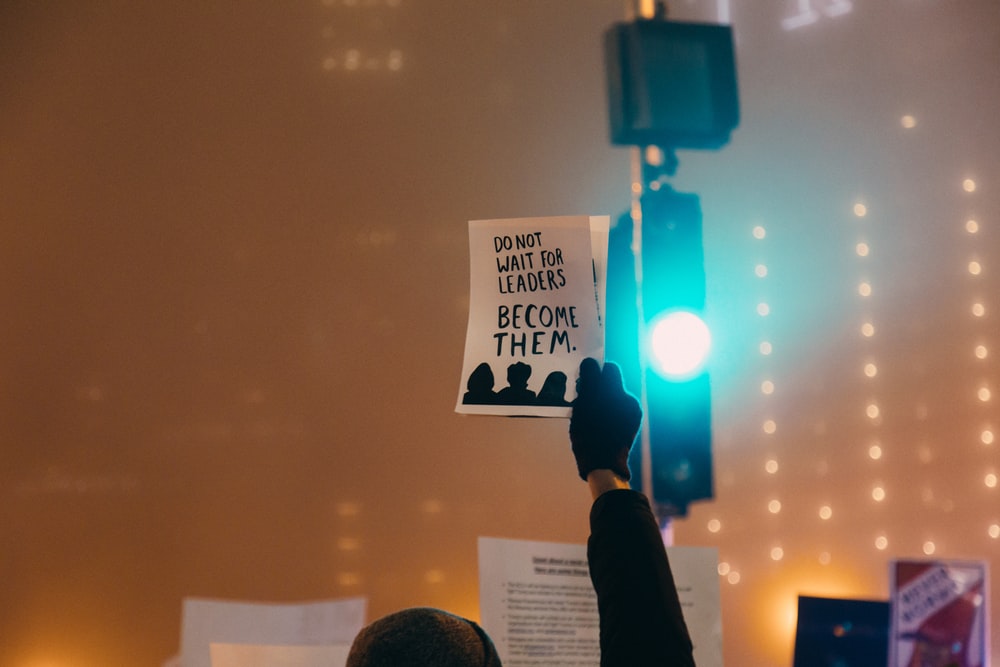 Image by Rob Walsh / Unsplash
Event Leadership by Dr Emma Abson
Shared leadership is about horizontal, lateral influence among peers.  In work teams, there are two sources of leadership – vertical, hierarchical leadership from the formal leader and leadership that stems from team members. Shared leadership focuses on the later, but it should be noted that scholars do not suggest that the two sources of leadership are mutually exclusive. In fact, shared leadership scholars agree (and have empirically demonstrated) that both sources of leadership are important
Event Leadership by Dr Emma Abson
Shared leadership is a team phenomenon. In contrast to traditional views of leadership as a phenomenon that derives from a single individual, shared leadership highlights leadership as an emergent property of a collective. Leadership influence is shared among members at group level.

Leadership roles and influence are dispersed across team members. Whereas entity led views of leadership view leadership as centralised around one leader, shared leadership suggests leadership is broadly distributed across team members.
Event Leadership by Dr Emma Abson
Discussion
How can the sharing of leadership among a team of people  be useful in the event industry?
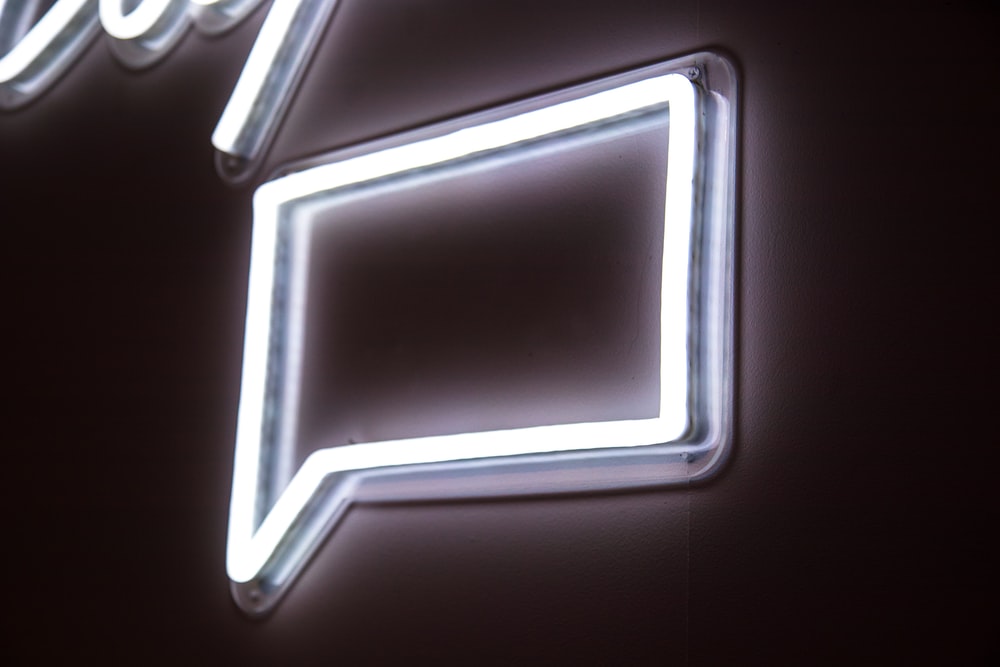 Image https://unsplash.com/@ninjason
Event Leadership by Dr Emma Abson
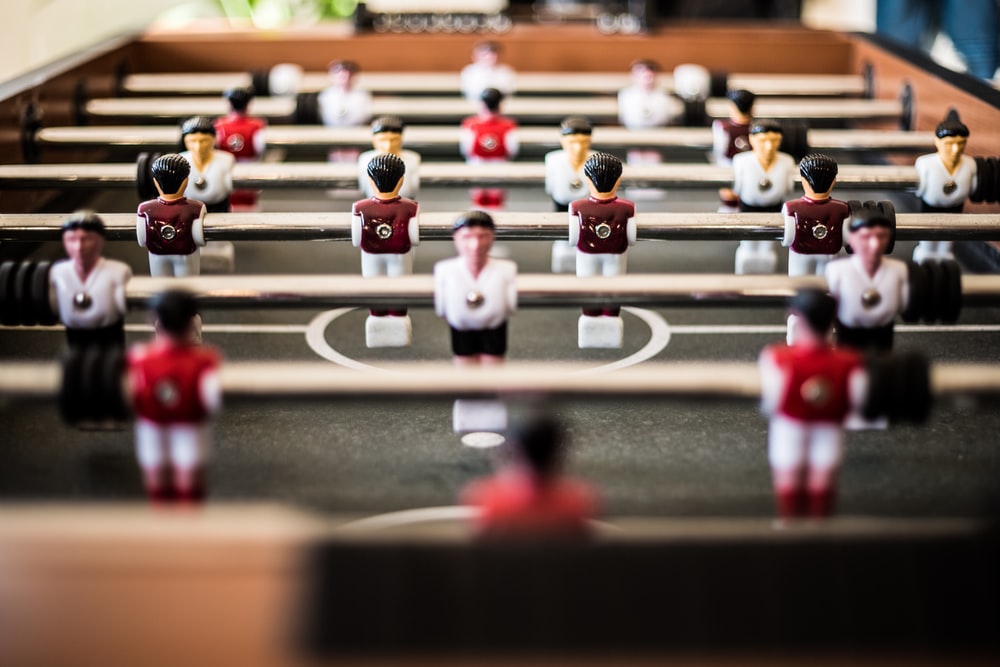 Team leadership
Morgeson, Derue, and Karam (2010a) suggest, “team leadership can thus be viewed as oriented around team need satisfaction (with the ultimate aim of fostering team effectiveness). Whoever (inside or outside the team) assumes responsibility for satisfying a team’s needs can be viewed as taking on a team leadership role.” (pg.7).
Image: https://unsplash.com/@pascalswier16
Event Leadership by Dr Emma Abson
[Speaker Notes: Team leadership is a broader construct than other forms of collectivistic leadership.  It is fundamentally orientated around enhancing team performance and the satisfaction of the team needs. As  Morgeson, Derue, and Karam (2010a) suggest, “team leadership can thus be viewed as oriented around team need satisfaction (with the ultimate aim of fostering team effectiveness). Whoever (inside or outside the team) assumes responsibility for satisfying a team’s needs can be viewed as taking on a team leadership role.” (pg.7). Many view other conceptualisations, such as shared or collective leadership, as forms of team leadership (Zhu et al., 2018).

Many teams still have individuals who are primarily responsible for achieving team goals  (Zaccaro, Rittman, & Marks, 2001) and these formal leadership positions and their effect on team performance is the area that much of the extant research on leadership in teams focuses on (Day, Gronn, & Salas, 2006), with research indicating that leaders are one of the critical factors in team performance (see the meta-analysis by Burke et al., 2006 for a review of these studies). Some scholars go further -  suggesting that leaders are the key factor for success in teams (Nicolaides et al., 2014) and others suggest that team leaders are the reason for failures in organisational teams (Nielsen, 2004).  The traditional research into team leadership theories then concentrated on how leaders create and manage effective teams – leadership is viewed as an input to team processes and performance (Day et al., 2004).  Team leadership theories therefore take a functional approach, in which they consider that the leaders effectiveness is based on their ability to ensure that all functions that are critical to the task and team are completed. Under this approach, leadership is not necessarily undertaken by one person (i.e. it can be distributed among a team), but the leader is responsible for ensuring that the functions are accomplished. In other words, formal team leaders are still important here - when a leadership activity requires different capabilities, the best team leaders will ask other team members to assist, ensuring that team leadership is a team activity.]
Sources of leadership in teams from Morgeson et al. (2010)
Event Leadership by Dr Emma Abson
[Speaker Notes: Morgeson, DeRue, and Karam (2010b) suggest there are three reasons why the body of work that focuses on team leadership may not add value to an understanding of leadership.  Firstly, they state, team leadership research has focused on a narrow set of leadership activities, which has resulted in a limited understanding of the range of ways leaders can help teams to succeed. Secondly, there is a gap in our understanding of the interchange between leadership processes and teams. Lastly, they suggest that research to date has focused on formal team leadership structures and has failed to recognise the “long-recognised” fact that leadership is distributed within a team.  They stress the importance of the need to understand the role of leadership in the context of the team and the difference leadership sources that exist – without this, scholars risk providing an incomplete account of the ways in which leadership can help teams to success. They suggest there are four sources of leadership, which they categorise as being located internally (to the team) and externally (of the team) and which can be either formal or informal]
Summary
Shared leadership is described by Pearce (2004, p. 48) as a’ …simultaneous, on-going, mutual influence process within a team that is characterized by serial emergence of official and unofficial leaders.’ The term shared leadership was developed from ‘team-based’ leadership literature (Fitzsimons et al., 2011) and is widely used in the management/ organisational studies research fields.
Team leadership is a broader construct than other forms of collectivistic leadership.  It is fundamentally orientated around enhancing team performance and the satisfaction of the team needs. 
Social identity in leadership suggest that, in order for teams to function, they must share an identity, which is created through the exchanges that take place within the group.
Event Leadership by Dr Emma Abson
[Speaker Notes: This lecture has sought to clarify the workplace conditions that have resulted in organisations moving towards different types of leadership. It has drawn the reader’s attention to the development of collective theories of leadership which have emerged as potential solutions to the current challenges in the workplace. This departure from viewing leadership as something an individual does is seen by some as radical in terms of leadership studies (Hiller et al., 2006) – certainly it requires a change in mindset from the leadership described in previous chapters.  In these collective forms of leadership, where leadership is thought of as emerging from group relationships, it is more important to understand the nature of both the network and the relationships within it, than to look at how those in formal leadership positions lead, and what effects they might have.  The types of leadership described in this lecture can be summarised as:]